Precipitation Systems and Microphysical ProcessesVU2: Course Number 707813
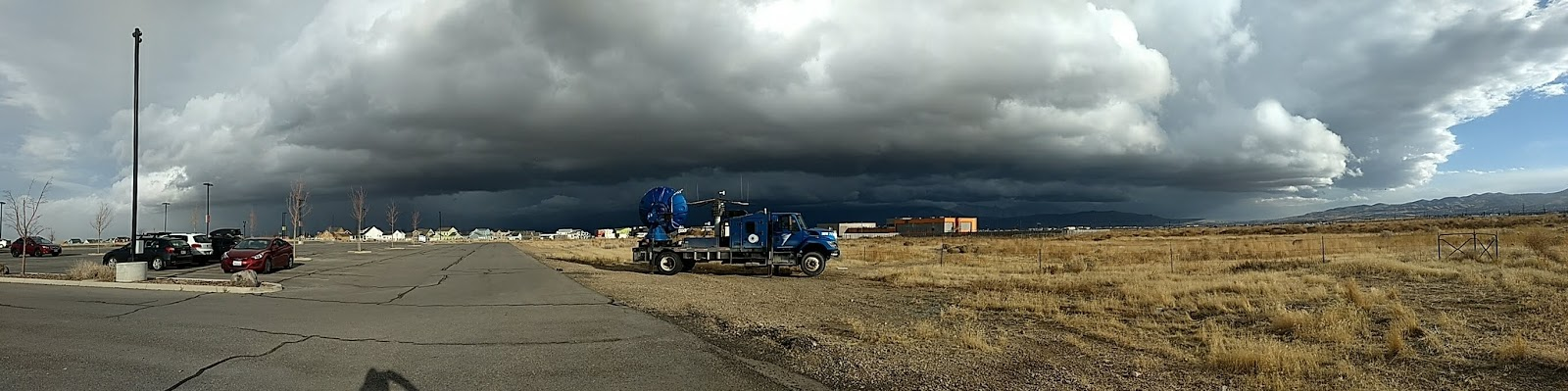 ©Jim Steenburgh
NASA Terra/Modis
14 January 2017
Jim Steenburgh
Fulbright Visiting Professor of Natural Sciences
University of Innsbruck
Department of Atmospheric Sciences
University of Utah
jim.steenburgh@utah.edu
Precipitation Systems
Generating Clouds and Precipitation
Clouds form when water vapor in the atmosphere condenses into cloud droplets or ice crystals
Requires air to become supersaturated through evaporation or cooling

Ascent and associated adiabatic expansion and cooling is the primary (but not only) mechanism for generating supersaturation in precipitating clouds

Precipitation occurs when hydrometeors grow sufficiently large to fall and reach the ground
Typically cannot be accomplished through condensation alone
May involve multiple microphysical processes
Group Discussion
What weather systems are primarily 
responsible for precipitation in the 
tropics and extratropics?
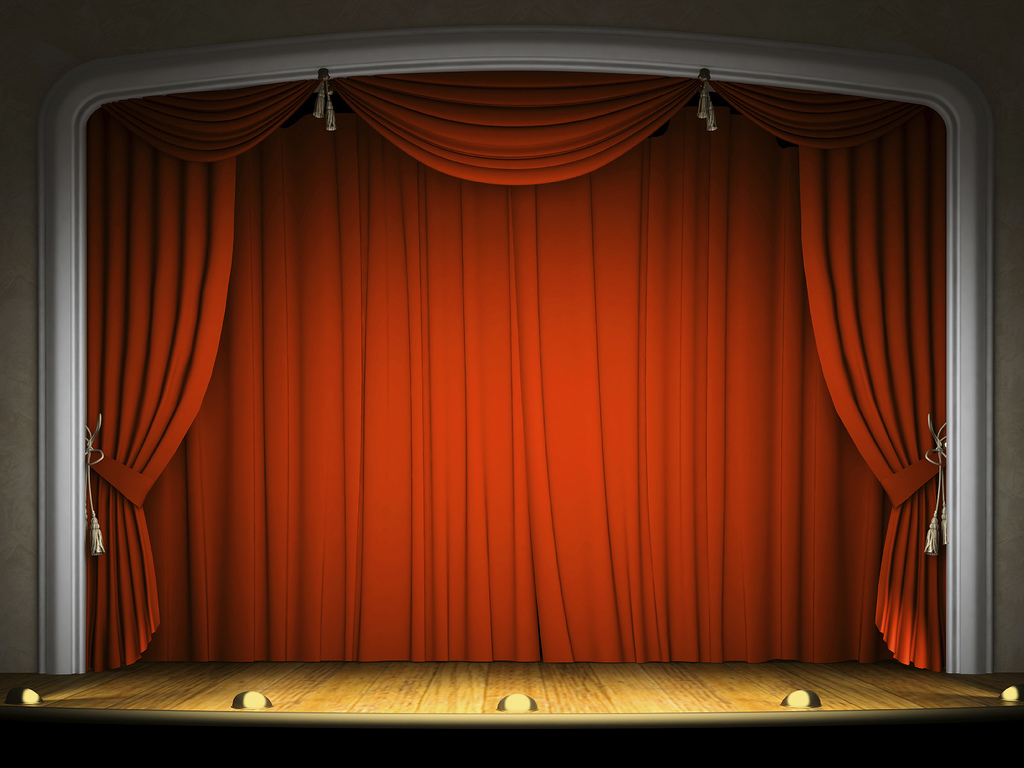 Major Precipitation Systems
Extratropical cyclones, fronts, and “large-scale forcing”

Tropical cyclones

Convection

Mesoscale convective systems

Orographic
*Systems not necessarily independent “actors”
Extratropical Cylcones/Fronts
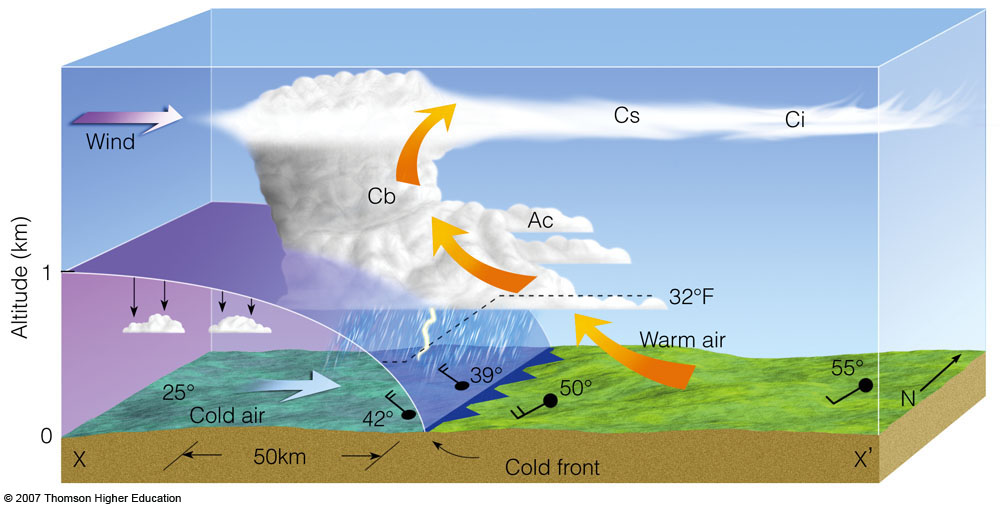 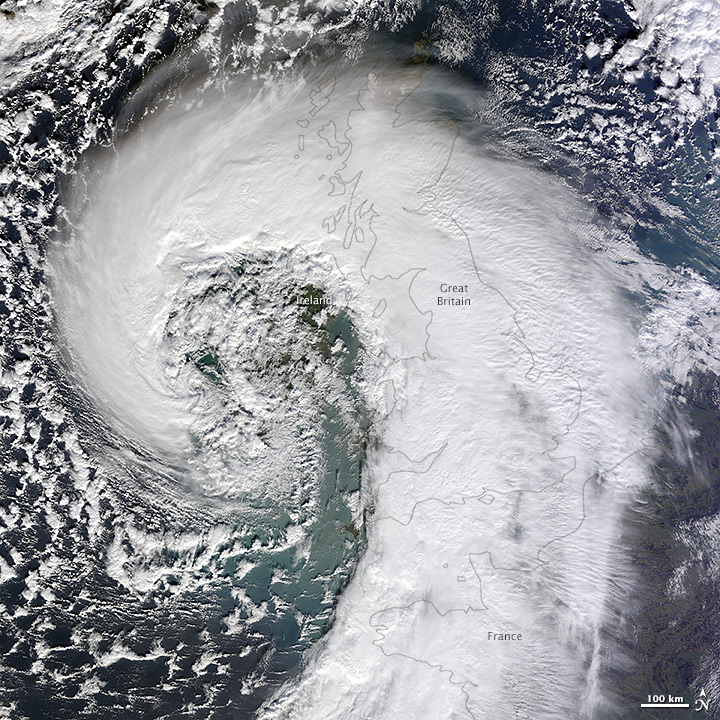 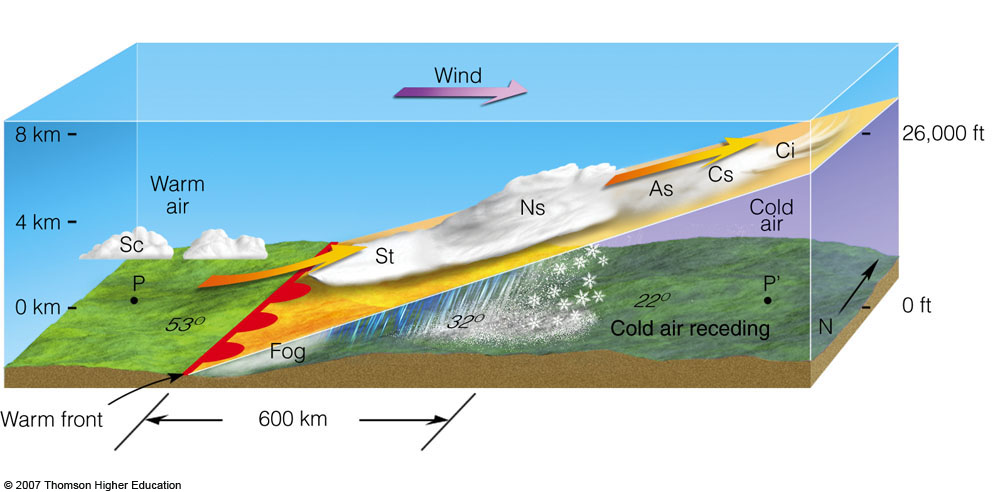 NASA Earth Observatory
Cyclone Contribution
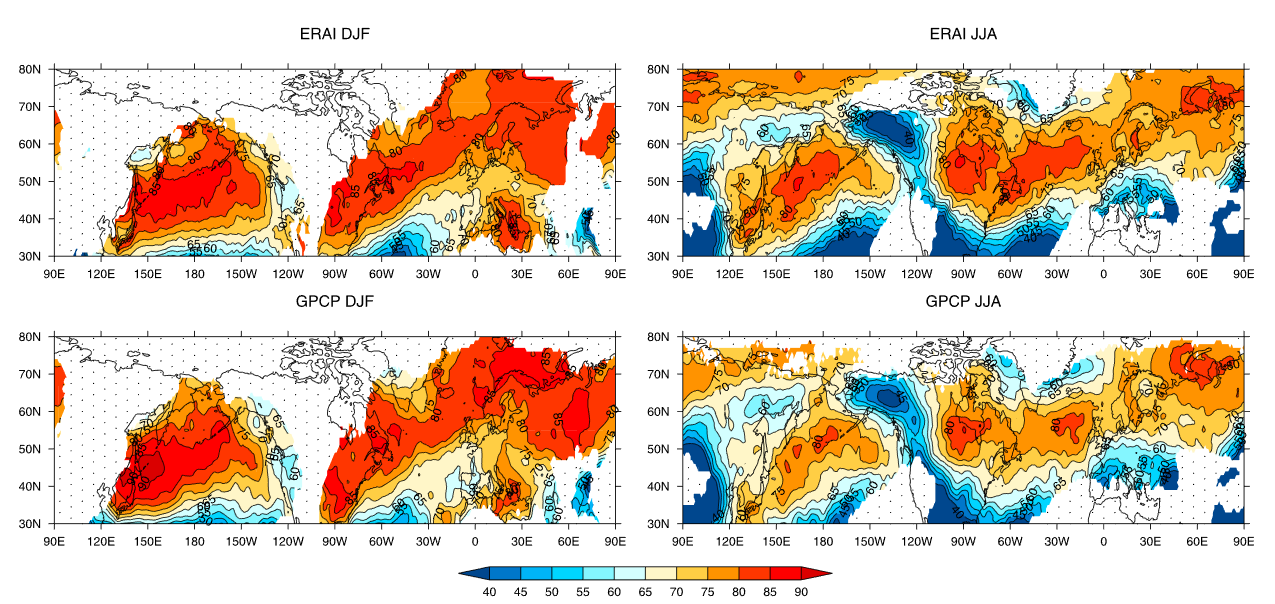 Source: Hawcroft et al. (2012), http://onlinelibrary.wiley.com/doi/10.1029/2012GL053866/abstract
Large-scale forcing
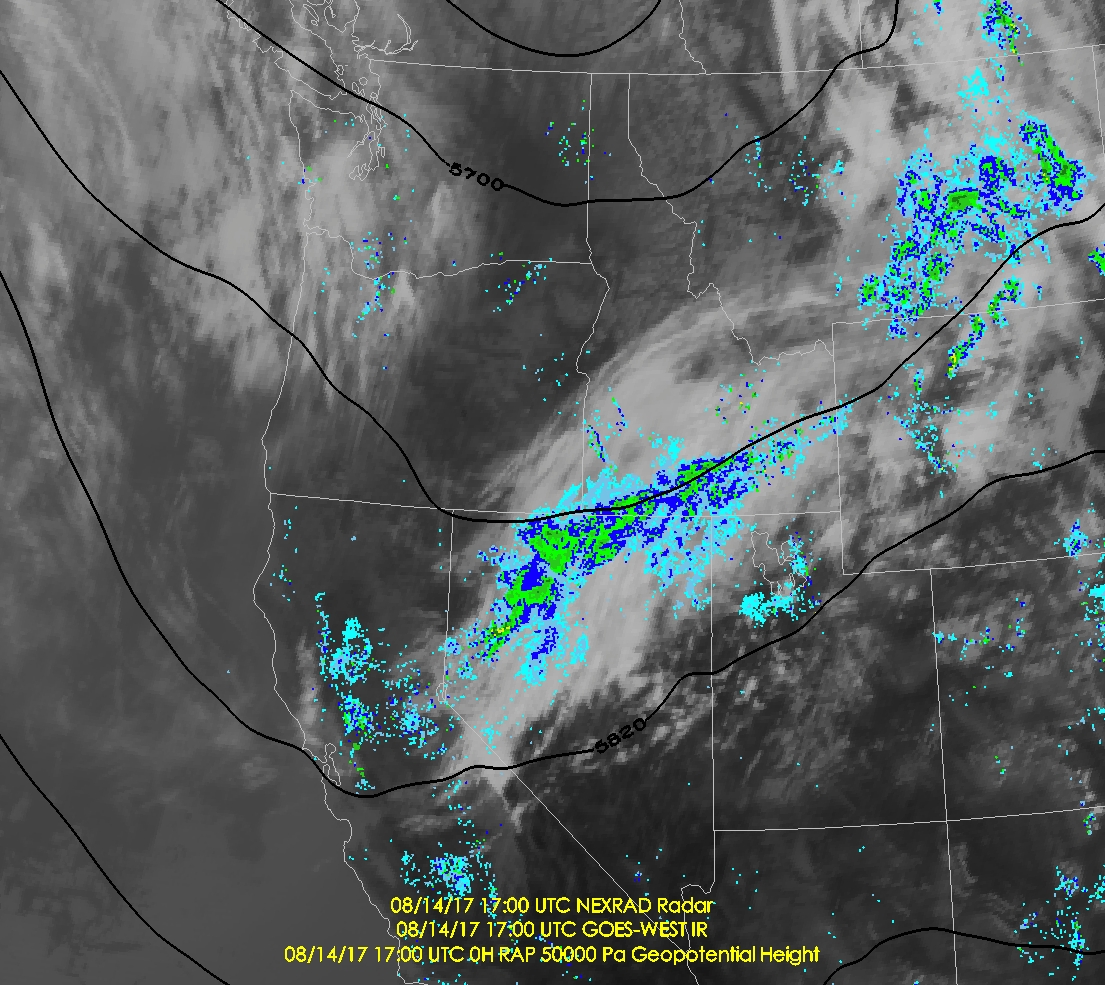 Convection
Vertical motions due to an imbalance of forces in the vertical 

Precipitating clouds generated by rising parcels that are warmer than their environment, resulting in an updraft

Key ingredients
Instability, moisture, & lift
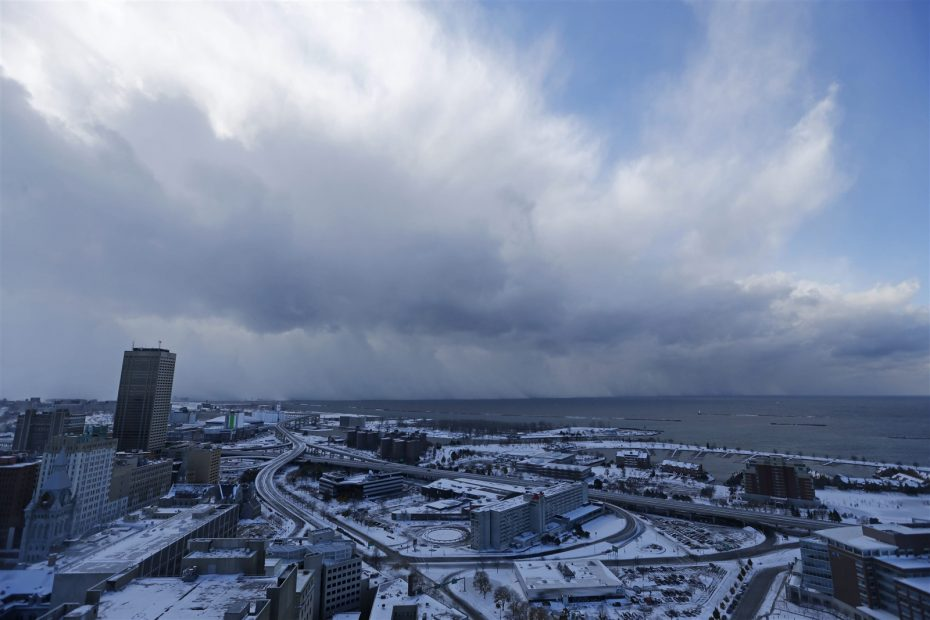 ©Derek Gee/Buffalo News
Convection
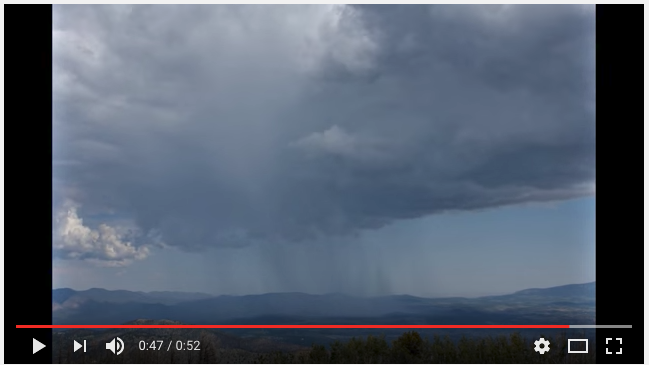 https://www.youtube.com/watch?v=Py9thuWwofI
Mesoscale Convective Systems
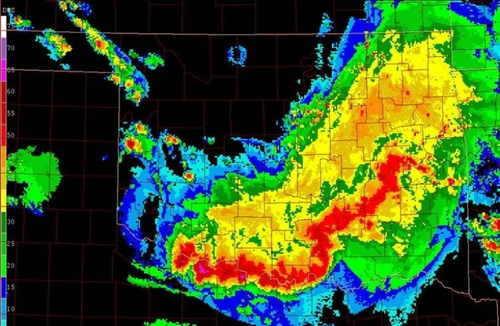 Organized collection of two or more cumulonimbus clouds that interact to form an extensive region of precipitation

Precipitation region is nearly contiguous and contains convective and stratiform elements, with the latter typically more extensive
http://www.nickengerer.org/projects
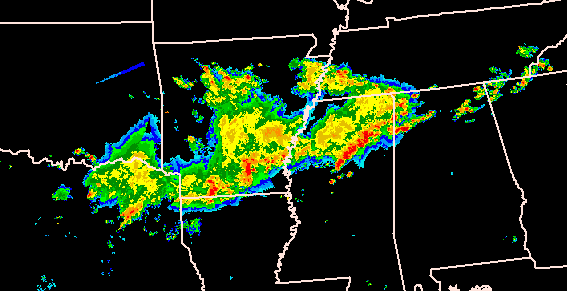 http://www.wxonline.info/topics/mcs.html
Trapp (2013)
Mesoscale Convective Systems
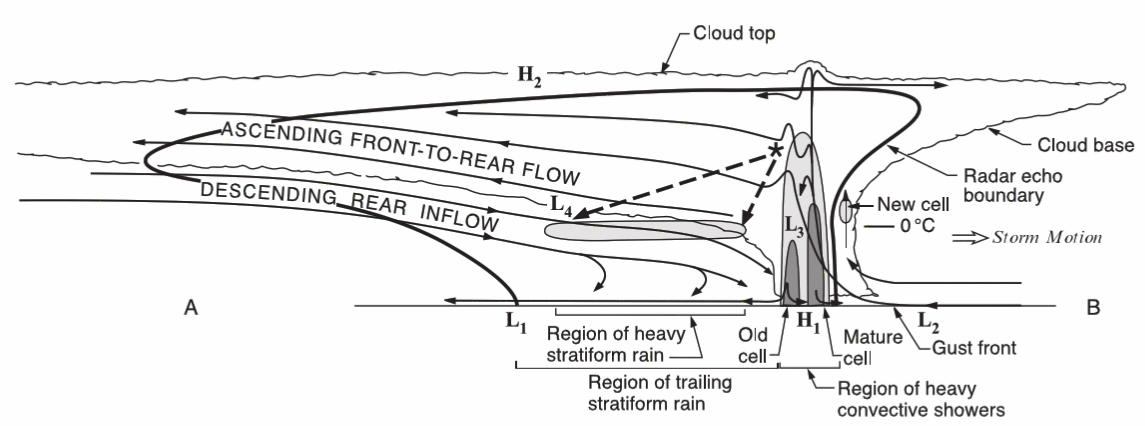 Hydrometeor detrainment and transport from convective line and “layer lifting” important in precipitation dynamics of the stratiform region

Example is of a convective-line MCS (a.k.a. squall line)
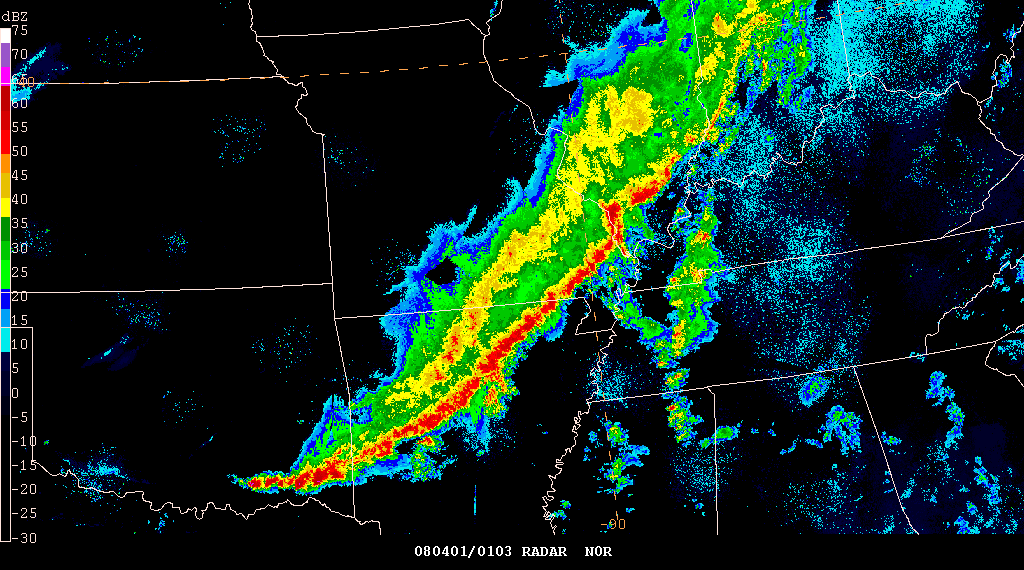 Stratiform
Region
http://www.scienceofthesouth.com/tag/qlcs/
Convective Line
Houze et al. (1989), Houze (2004)
Tropical Cyclones
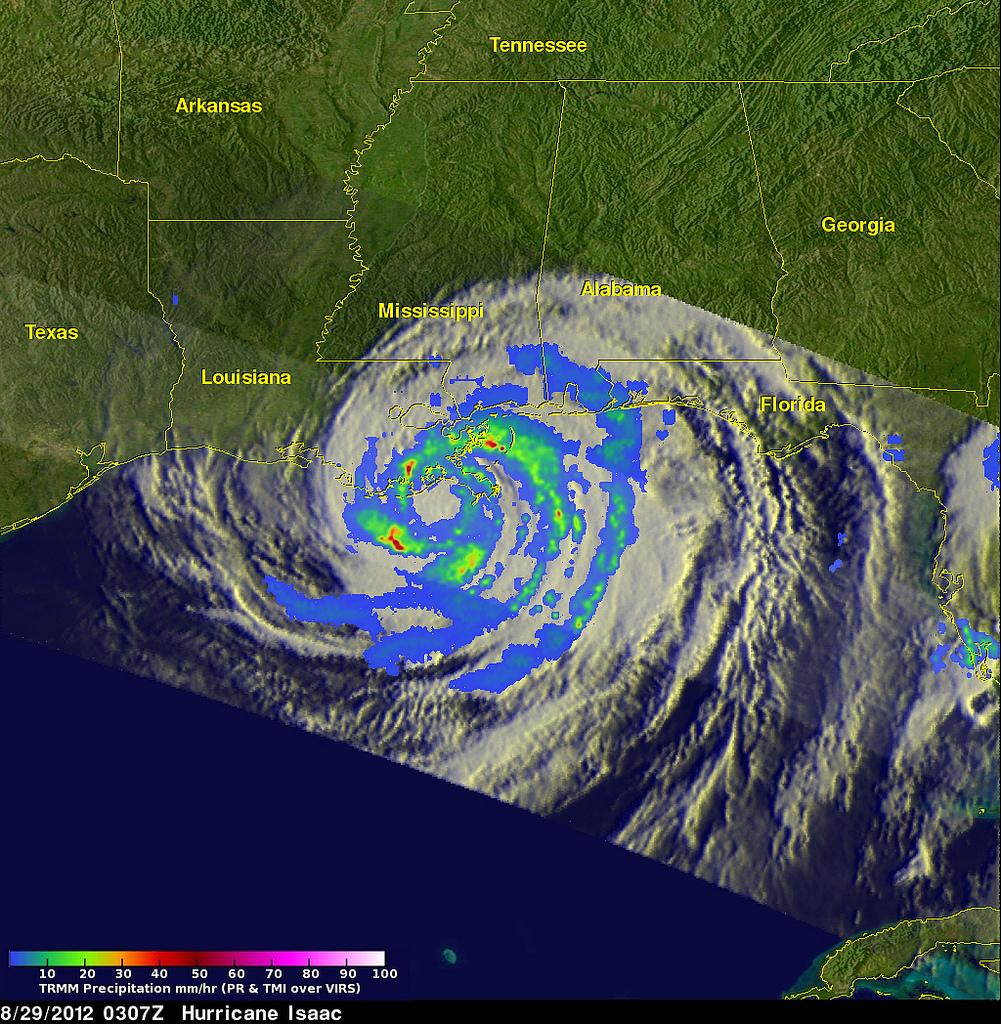 NASA
Orographic
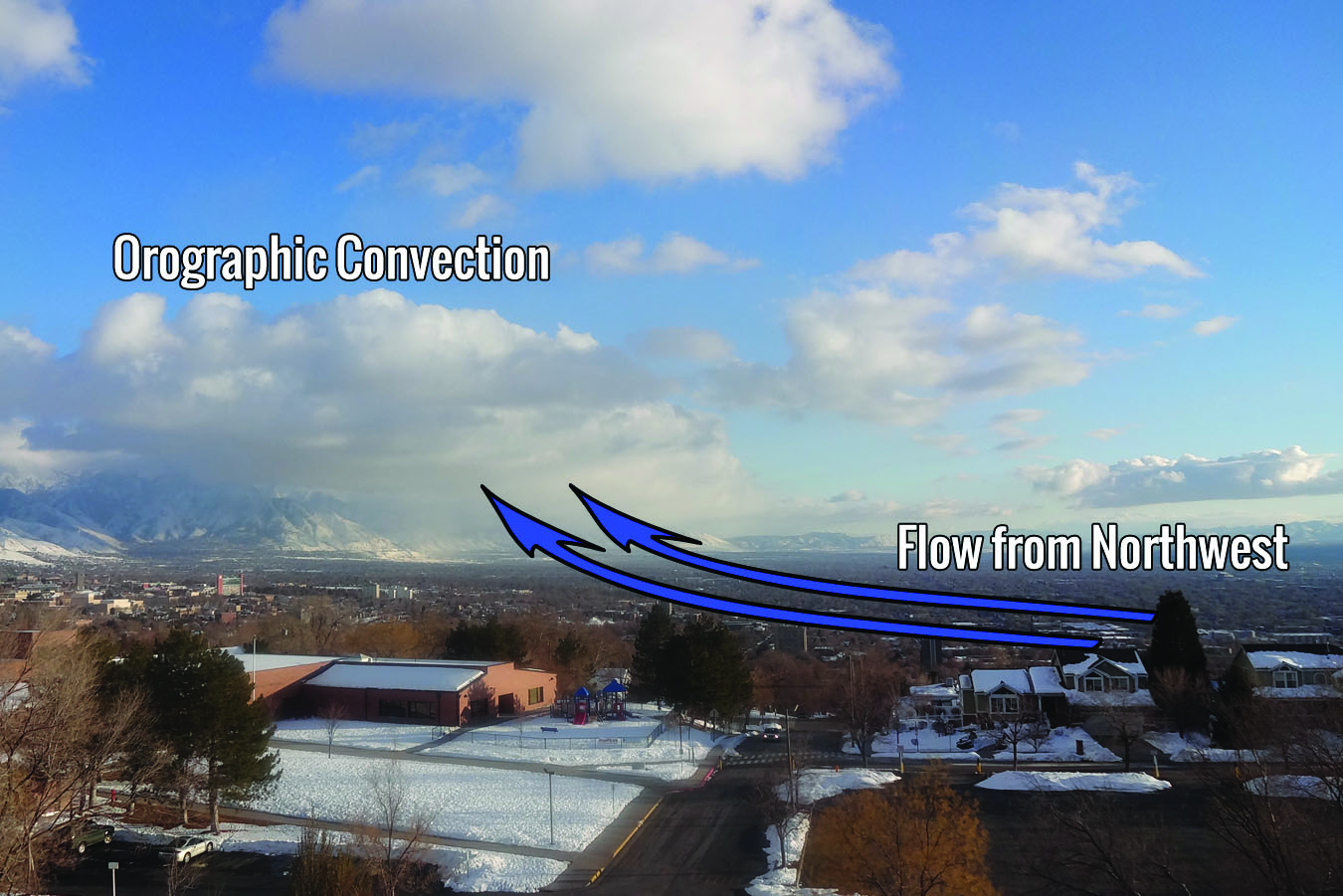 Steenburgh (2014)
Microphysical Processes
Microphysical Processes
Cloud droplet formation
 CCN and droplet size spectra

Warm cloud processes
Collision-coalescence

Mixed-phase processes
Ice nucleation
Ice multiplication
Depositional growth (a.k.a., the Bergeron-Findeisen Process)
Accretional growth
Aggregation
Microphysical Processes
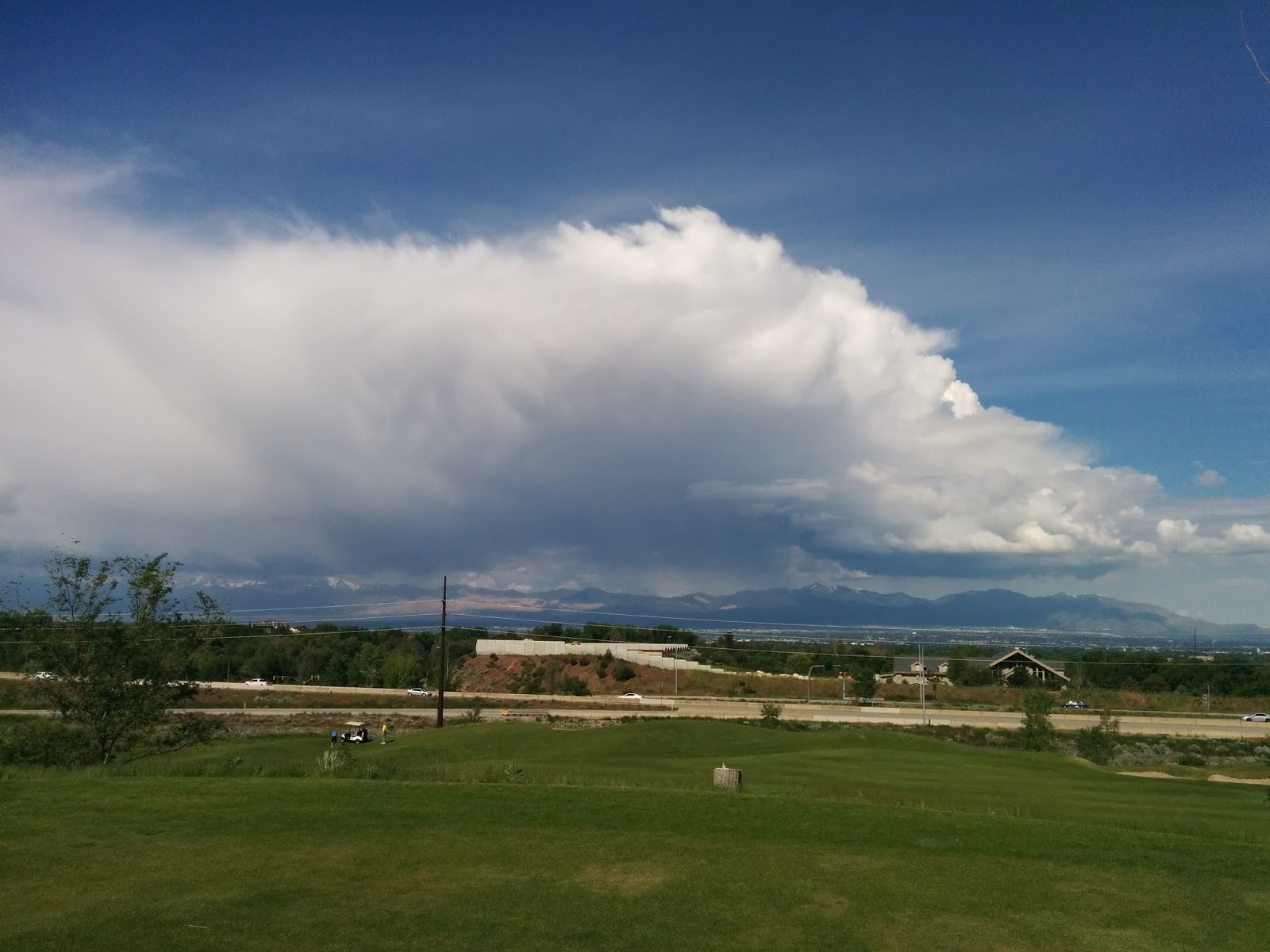 Ice nucleation,
Ice multiplication
& crystal growth
Mostly
ice
Cloud Droplets
Photo: Jim Steenburgh
Droplet Formation
Cloud droplets form on soluble atmospheric aerosols
Heterogeneous nucleation

Cloud condensation nuclei (CCN)
Aerosol which serve as nuclei for water vapor condensation

On average, there is an order of magnitude more CCN in continental air than maritime air
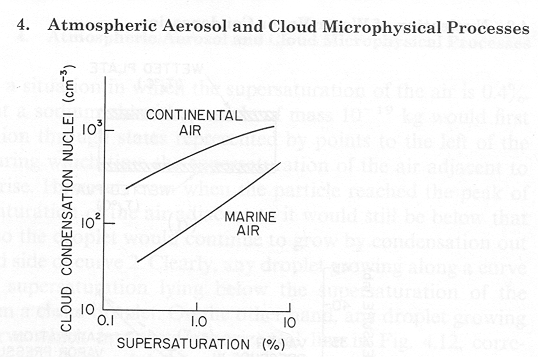 Wallace and Hobbs (1977)
Size Spectra
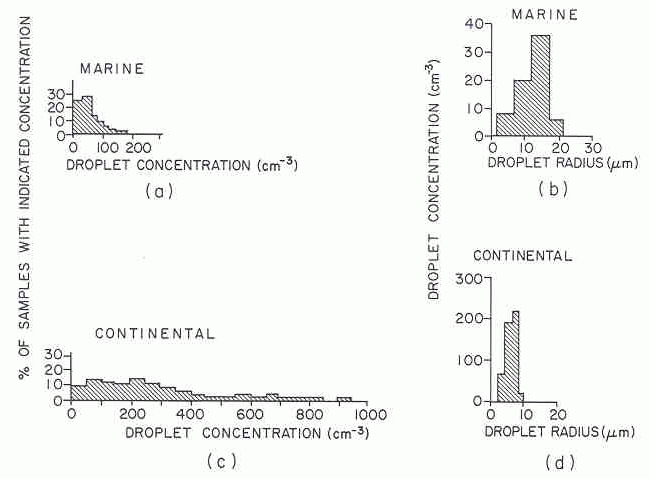 Marine





Continental
Continental clouds frequently feature
Large cloud droplet number concentrations & smaller cloud droplets

Maritime clouds frequently feature
Smaller cloud droplet number concentrations & larger cloud droplets
Wallace and Hobbs (1977)
Size Spectra
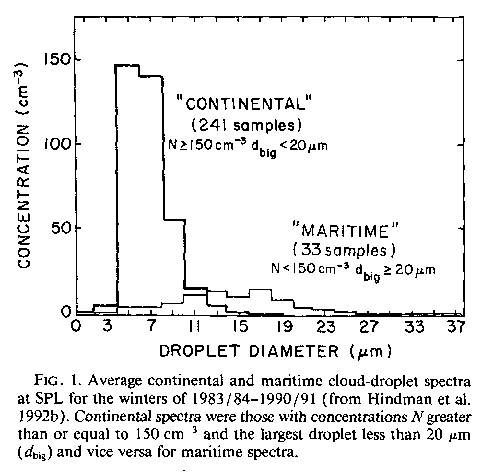 Cloud droplet spectra

Storm Peak Lab
Steamboat, CO
In continental areas, however, there are large intra- and inter-storm variations depending on aerosol characteristics
Maritime size spectra are rare, but possible

Significance: Impacts hydrometeor growth (more later)
Hindman et al. (1994)
Warm Cloud Processes
“Warm Cloud”
Clouds that lie entirely below the 0°C level or consistent entirely of liquid water

Mechanisms for warm cloud hydrometeor growth
Condensation
Collision-coalescence
Condensation growth
Droplet radius
Time
Condensation
Droplet growth by condensation is initially rapid, but slows with time

Condensational growth too slow to produce large raindrops
Condensation growth
Droplet radius
Time
Collision–Coalescence
C/C growth
Growth of small droplets into raindrops is achieved by collision-coalescence
Fall velocity of droplet increases with size
Larger particles sweep out smaller cloud droplets and grow
Becomes more efficient as radius increases
Turbulence may contribute to this growth mechanism
Condensation growth
Droplet radius
Time
Warm Cloud Processes
C/C growth
Cloud droplet growth initially dominated by condensation

Growth into raindrops dominated by collision-coalescence
 
Most effective in maritime clouds due to presence of larger cloud droplets (due to fewer CCN)
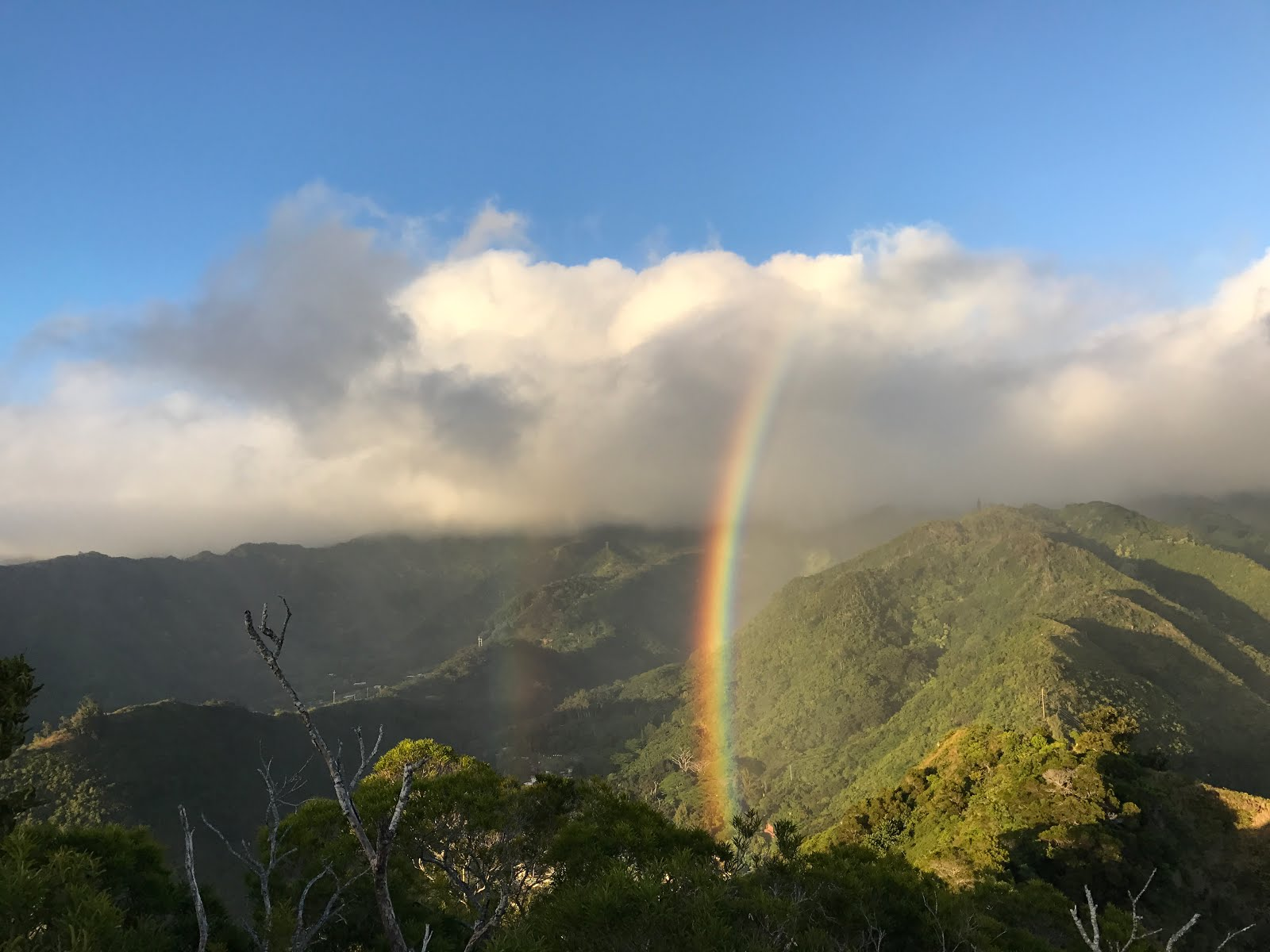 Hawaiian Warm-Phase Clouds
Freezing Level (0˚C)
Liquid water cloud droplets
&
Collision-coalescence
Rain
Photo: Steve Businger
Mixed-Phase Cloud Processes
Glaciation
Ice nucleation & multiplication

Depositional growth

Accretion

Aggregation
Glaciating Cloud Example
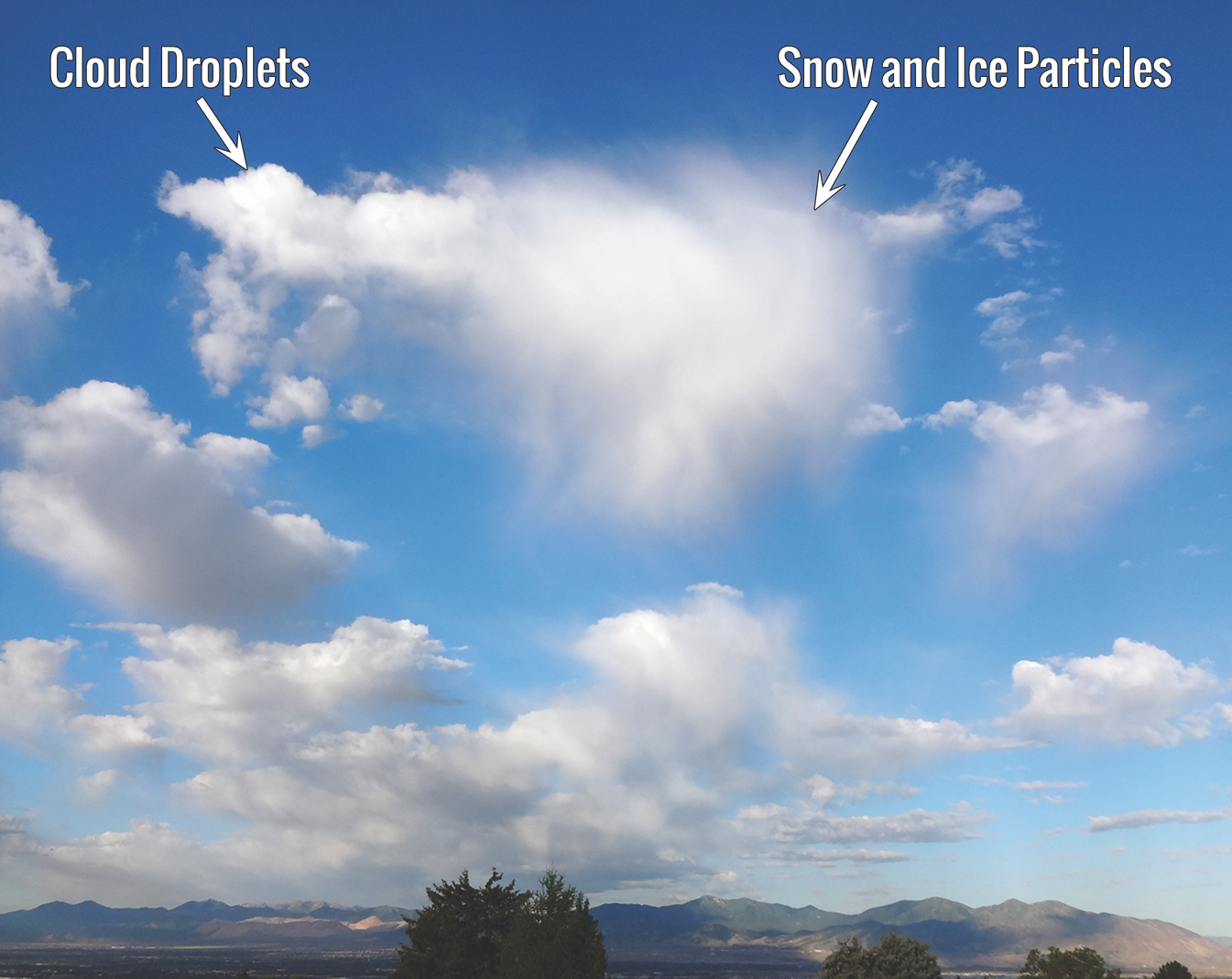 Steenburgh (2014)
Ice Nucleation
Water does not freeze at 0°C
Pure water does not freeze until almost -40°C (homogeneous nucleation)
Supercooled liquid water (SLW) – water (rain or cloud droplets) that exists at temperatures below 0°C
Ice nuclei – enable water to freeze at temperatures above -40°C

The effectiveness of potential ice nuclei is dependent on
Molecular spacing and crystal structure - similar to ice is best
Temperature – Activation is more likely as temperature decreases

Ice nuclei concentration increases as temperature decreases
Ice Nucleation
Ice nuclei
Warm                                             Cold
Temperature
Ice nuclei increase by an order of magnitude for every 4˚C drop in temperature
Wallace and Hobbs (1977)
Ice Nucleation
Significance?
Cloud will not necessarily glaciate at temperatures below 0°C

Want snow (or even rain in many cases)?  Need ice!

If temperatures in cloud are 
-4°C or warmer    VERY LITTLE chance of ice
-10°C 		60% chance of ice
-12°C		70% chance of ice
-15°C		90% chance of ice
20°C		VERY GOOD chance of ice
Ice Multiplication
Still have a few problems
There are still very few ice nuclei even at cold temperatures
Ice particle concentrations greatly exceed ice nuclei concentrations in most mixed phase clouds
How do we get so much ice?

Ice multiplication – creation of large numbers of ice particles through
Mechanical fracturing of ice crystals during evaporation
Shattering of large drops during freezing
Splintering of ice during riming (Hallet-Mossop Process)
Deposition (WBF Process)
40
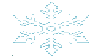 .24
30
Water saturation vapor pressure (mb)
.16
es-esi (mb)
20
.08
10
-40
-20
0
20
40
Temperature (°C)
Wegener–Bergeron–Findeisen Process
Saturation vapor pressure for ice is lower than that for water
Air is near saturation for water, but is supersaturated for ice
Ice crystals/snowflakes grow by vapor deposition
Cloud droplets may lose mass to evaporation
Deposition (WBF Process)
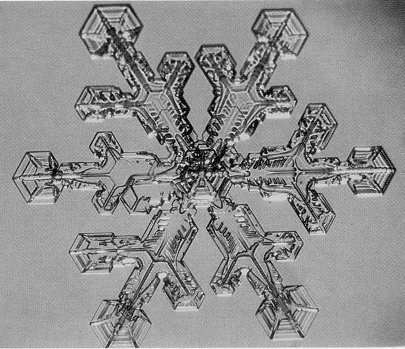 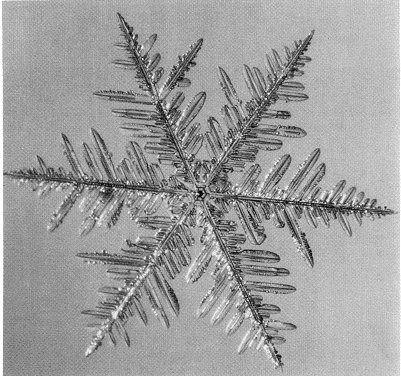 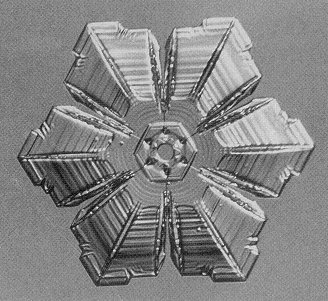 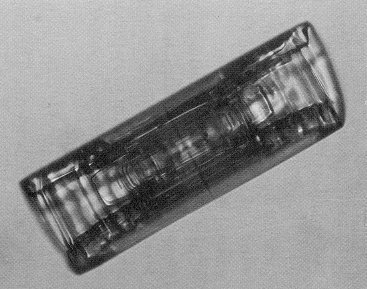 Sector Plate                                    Stellar Dendrite                       Dendritic Sector Plate                                    Hollow Column
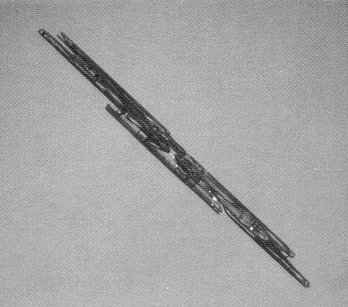 Habits – types of ice crystal shapes created by vapor deposition
Needle
Snowcrystals.com
Deposition (WBF Process)
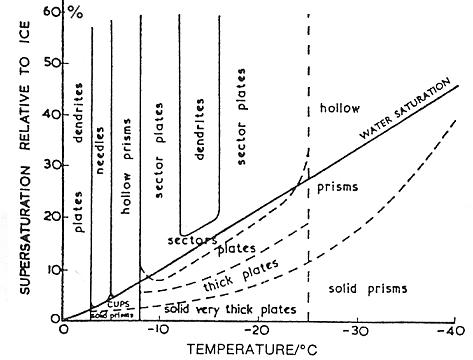 Habit is a function of
temperature and
supersaturation with
respect to ice
Snowcrystals.com
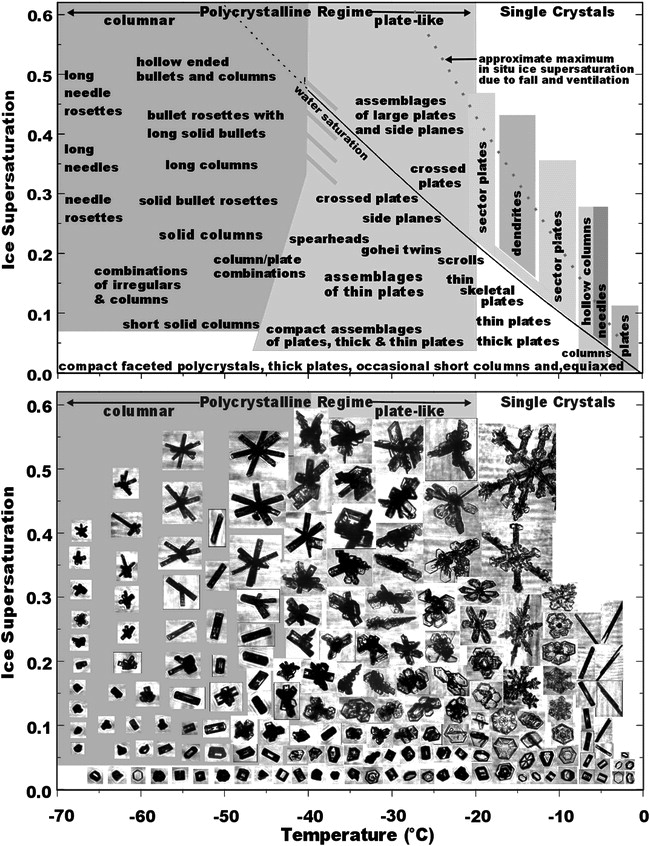 More Habit Diagrams
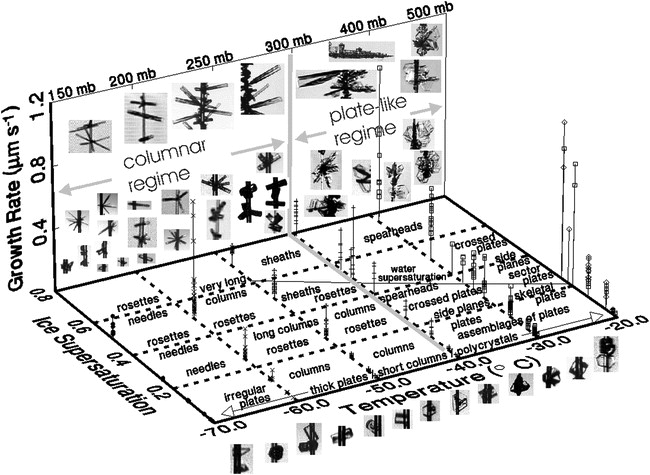 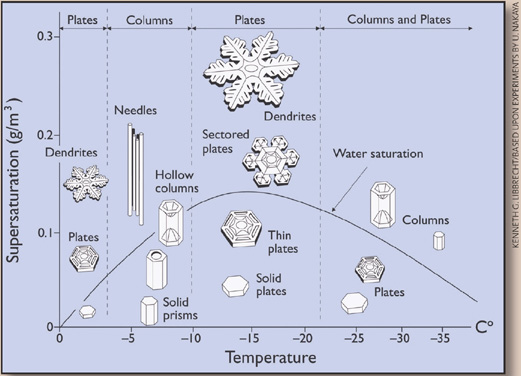 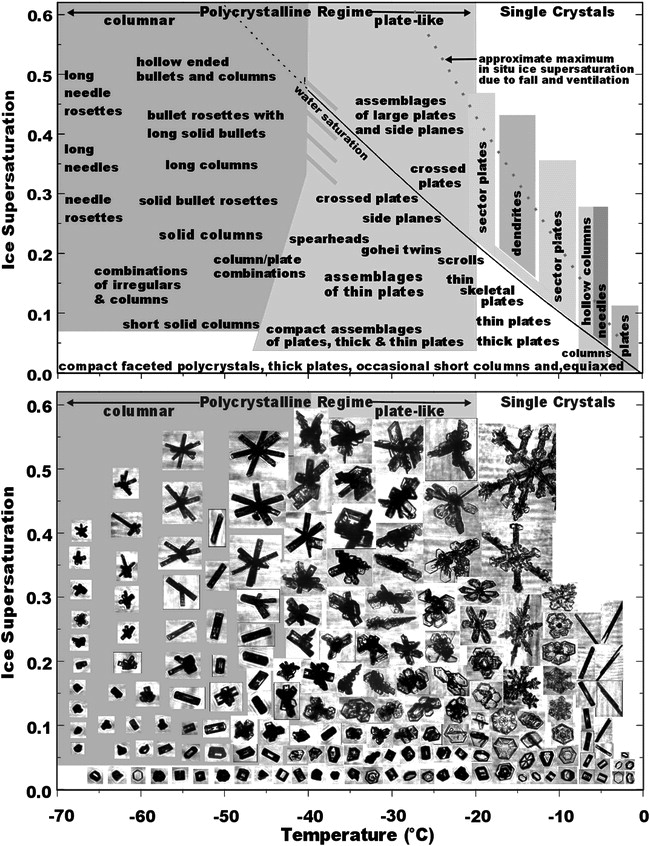 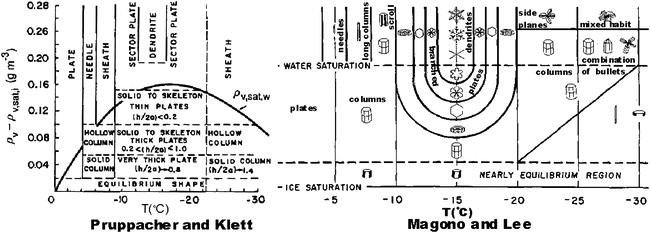 “A review of over 70 years of ice crystal studies reveals a bewildering variety of habit diagrams”
- Bailey and Hallett (2009)
Magono and Lee (1966), Pruppacher and Klett (1997), Bailey and Hallett (2009), Snowcrystals.com
Classification Systems
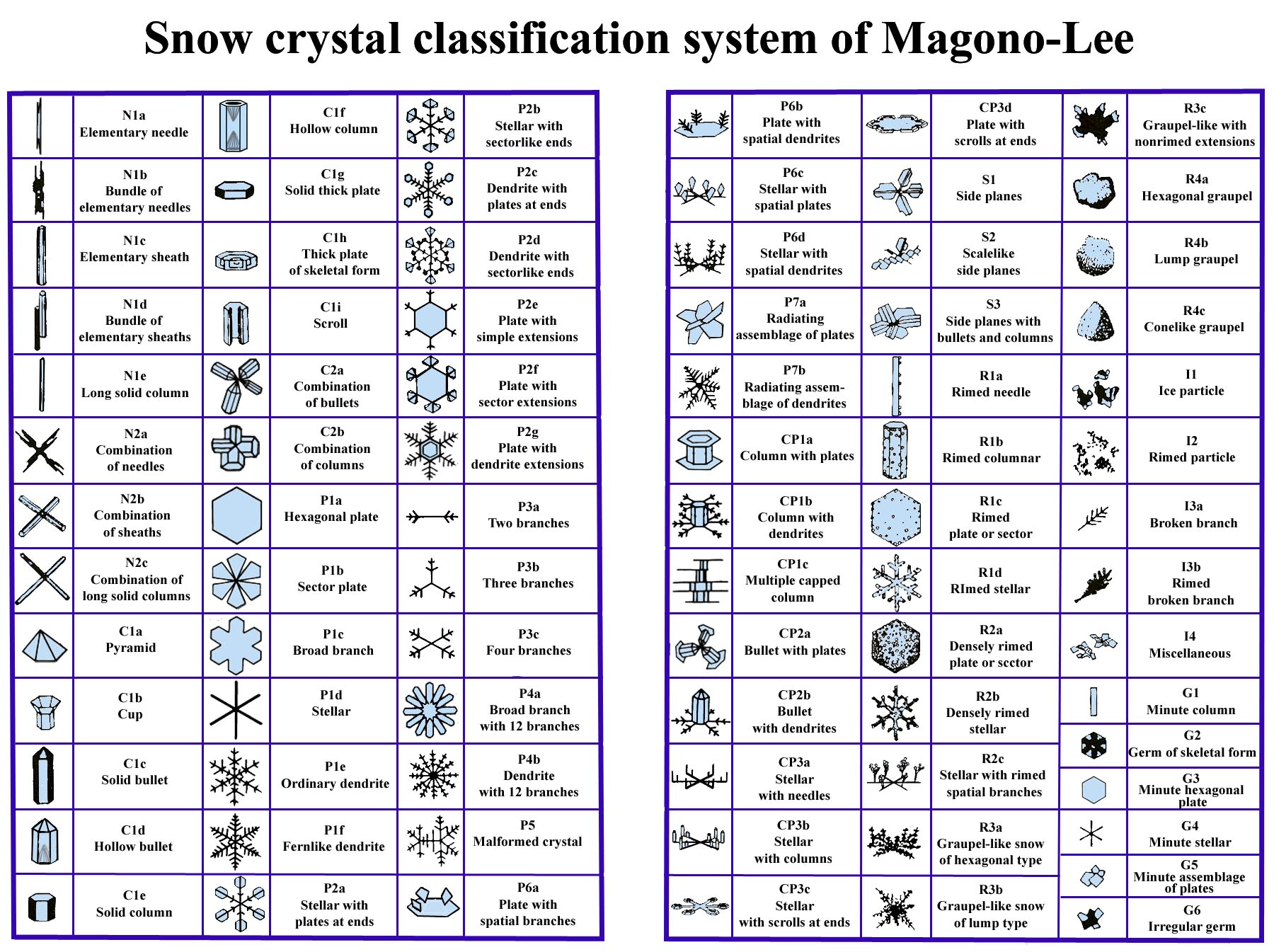 Magono
And
Lee
International
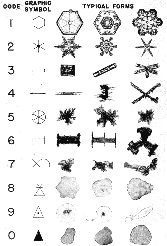 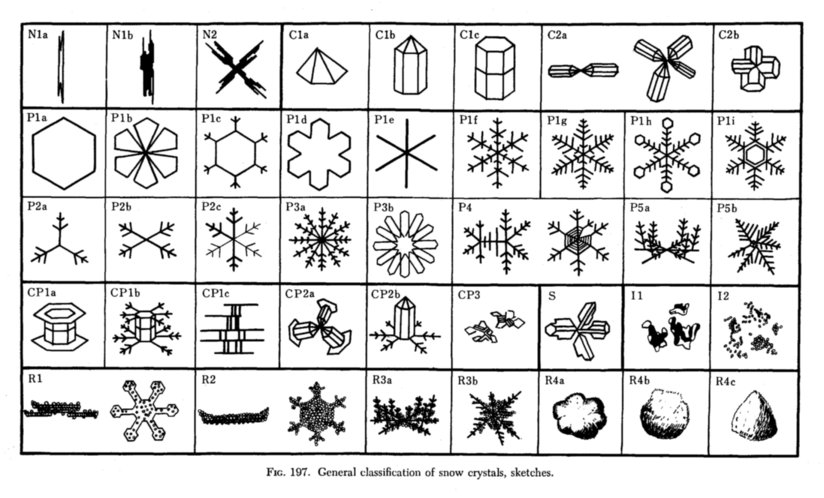 Nakaya
Magono and Lee (1966), storyofsnow.com, snowcrystals.com
Reality
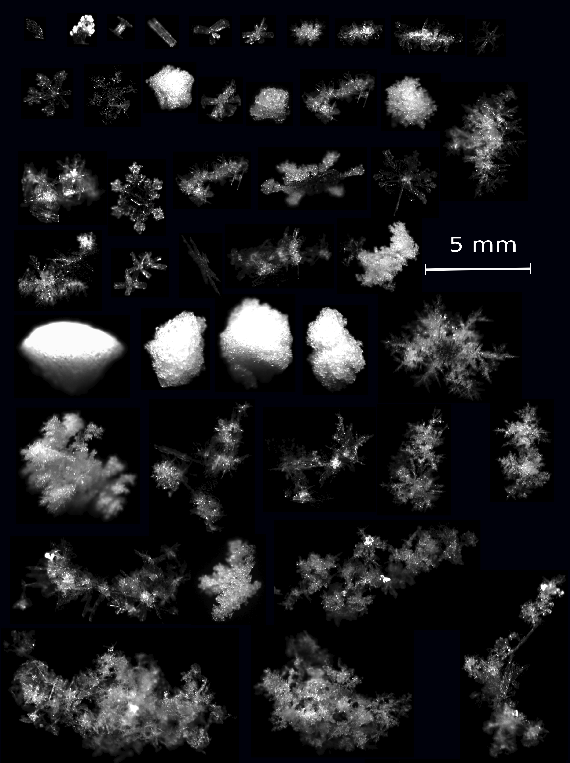 “While aesthetically appealing and offering a striking subject                             for photography, the fact is that most ice crystals are defective                            and irregular in shape”

- Bailey and Hallett (2009)
Bailey and Hallett (2009), Garrett et al. (2012)
Accretion
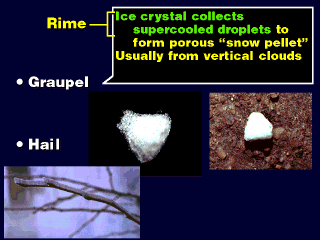 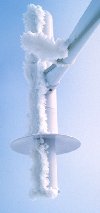 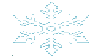 Graupel (UCLA)
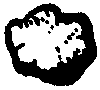 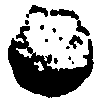 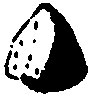 Hexagonal
Lump
Cone
Magono and Lee (1966)
Growth of a hydrometeor by collision with supercooled cloud drops that freeze on contact

Graupel – Heavily rimed snow particles
3 types: cone, hexagonal, lump
Accretion
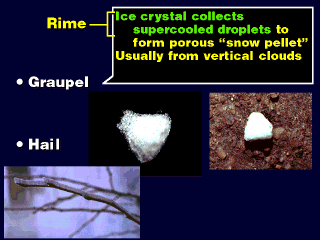 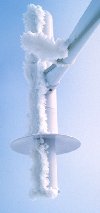 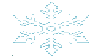 Graupel (UCLA)
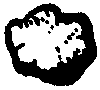 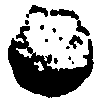 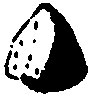 Hexagonal
Lump
Cone
Magono and Lee (1966)
Favored by
Warmer temperatures (more cloud liquid water, less ice)
Maritime clouds (fewer, but bigger, cloud droplets)
Strong vertical motion (larger cloud droplets lofted, less time for droplet cooling and ice nuclei activation)
Accretion
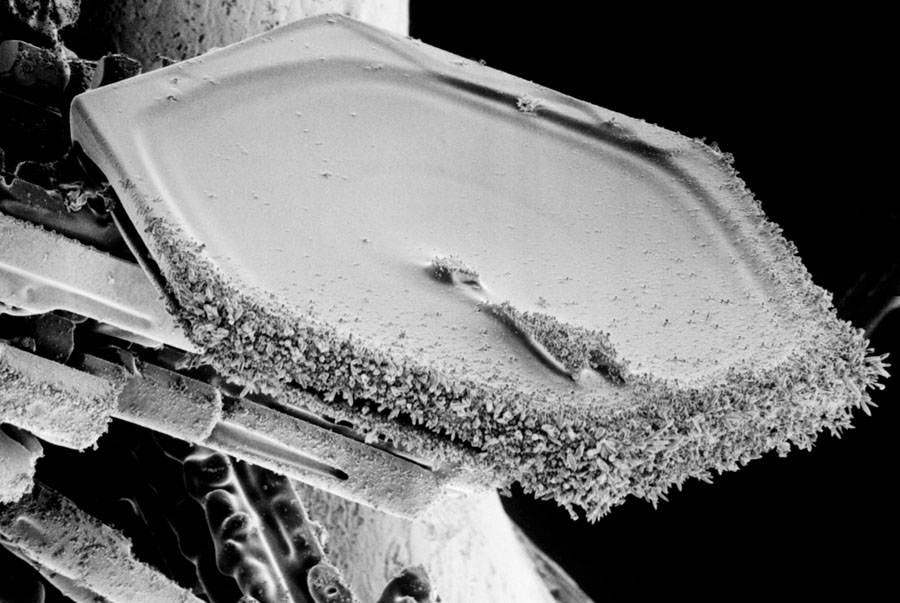 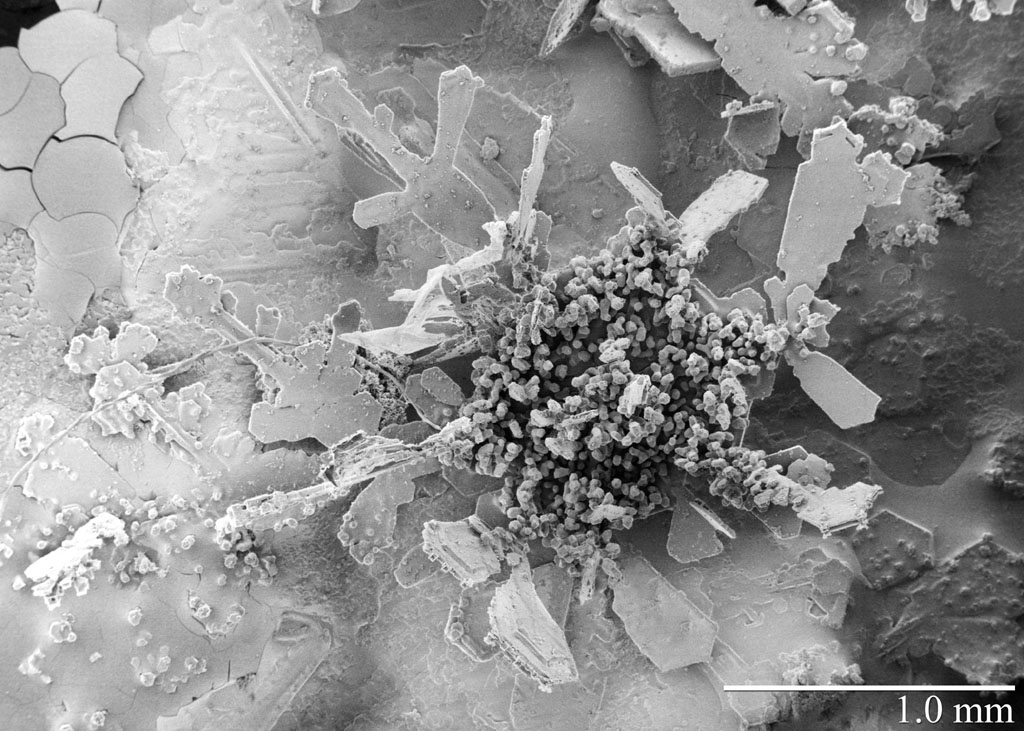 Rimed Dendrite
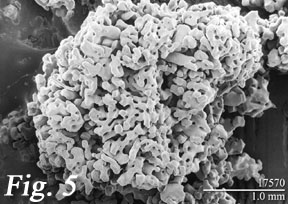 Rimed Plate
Graupel
USDA Beltsville Agricultural Research Center
Aggregation
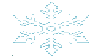 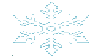 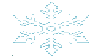 Ice particles colliding and adhering with each other
Can occur if their fall speeds are different
Adhering is a function of crystal type and temperature
Dendrites tend to adhere because they become entwined
Plates and columns tend to rebound
Crystal surfaces become stickier above –5°C
Aggregation
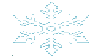 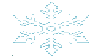 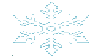 Bigger particles
Impact on precipitation rate is probably small
May impact crystal transport and fallout across mountain barriers
May affect mass loss from sublimation/evaporation below cloud base
Yesterday’s Aggregates (1148)
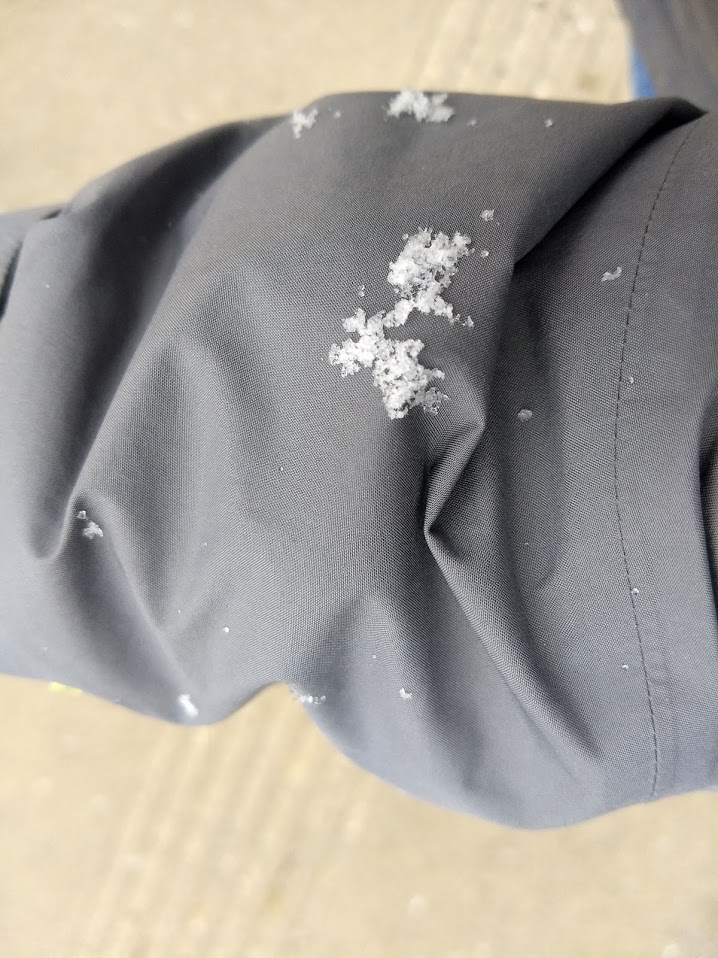 Growth, Transport, & Fallout
Growth, fallspeed, transport, and terrain scale affect precip rate and distribution
Typical fall speeds
Small ice particles: << 1 m/s
Snow: ~1 m/s
Graupel: ~3 m/s
Rain ~ 7 ms-1
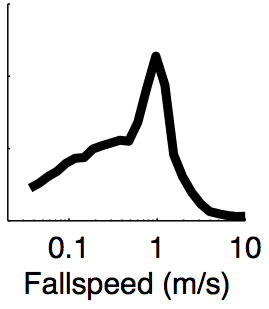 Fallspeed of particles @ Alta
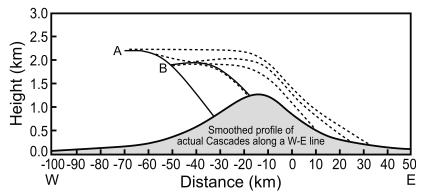 Solid Lines = Heavily Rimed Particles
Dashed Lines = Lightly Rimed Particles
Hobbs et al. (1973), Houze (2012), Garrett et al. (2012)
Discussion
What evidence is there that these microphysical processes operate in the Tirol?

Do you have a “microphysical experience” you could share with the group?
References
Bailey, M. P., and J. Hallett, 2009: A comprehensive habit diagram for atmospheric ice crystals: confirmation from the laboratory, AIRS II, and other field studies. J. Atmos. Sci., 66, 2888–2899.

Garrett, T. J., C. Fallgatter, K. Shkurko, and D. Howlett, 2012: Fallspeed measurment and high-resolution-multi-angle photography of hydrometeors in freefall. Atmos. Meas. Tech., 5, 2625-2633. 

Hindman, E. E., M. A. Campbell, and R. D. Borys, 1994: A ten-winter record of cloud-droplet physical and chemical properties at a mountaintop site in Colorado. J. Appl. Meteor., 33, 797-807.

Hobbs, P. V., R. C. Easter, and A. B. Fraser, 1973: A theoretical study of the flow of air and fallout of solid precipitation over mountainous terrain: Part II. Microphysics, J. Atmos. Sci., 30, 813–823.

Houze, R. A., Jr., 2004: Mesoscale convective systems. Rev. Geophys., 42, RG4003, doi: 10.1029/2004RG000150.
References
Houze, R. A., Jr., 2012: Orographic effects on precipitating clouds. Rev. Geophys., 50, RG1001. 

Houze, R. A., Jr., 2014: Cloud Dynamics, 2nd Ed., Elsevier/Academic Press, Oxford, 432 pp. 

Magono, C., and C. W. Lee, 1966: Meteorological classification of natural snow crystals. J. Faculty Sci., II, 321–335.

Pruppacher, H. R., and J. D. Klett, 1997: Microphysics of Clouds and Precipitation. Kluwer Academic, 954 pp.

Trapp, R. J., 2013: Mesoscale-Convective Processes in the Atmosphere. Cambridge University Press, New York, 336 pp. 

Wallace, J. M., and P. V. Hobbs, 1977: Atmospheric Science: An Introductory Survey. Academic Press, 467 pp.